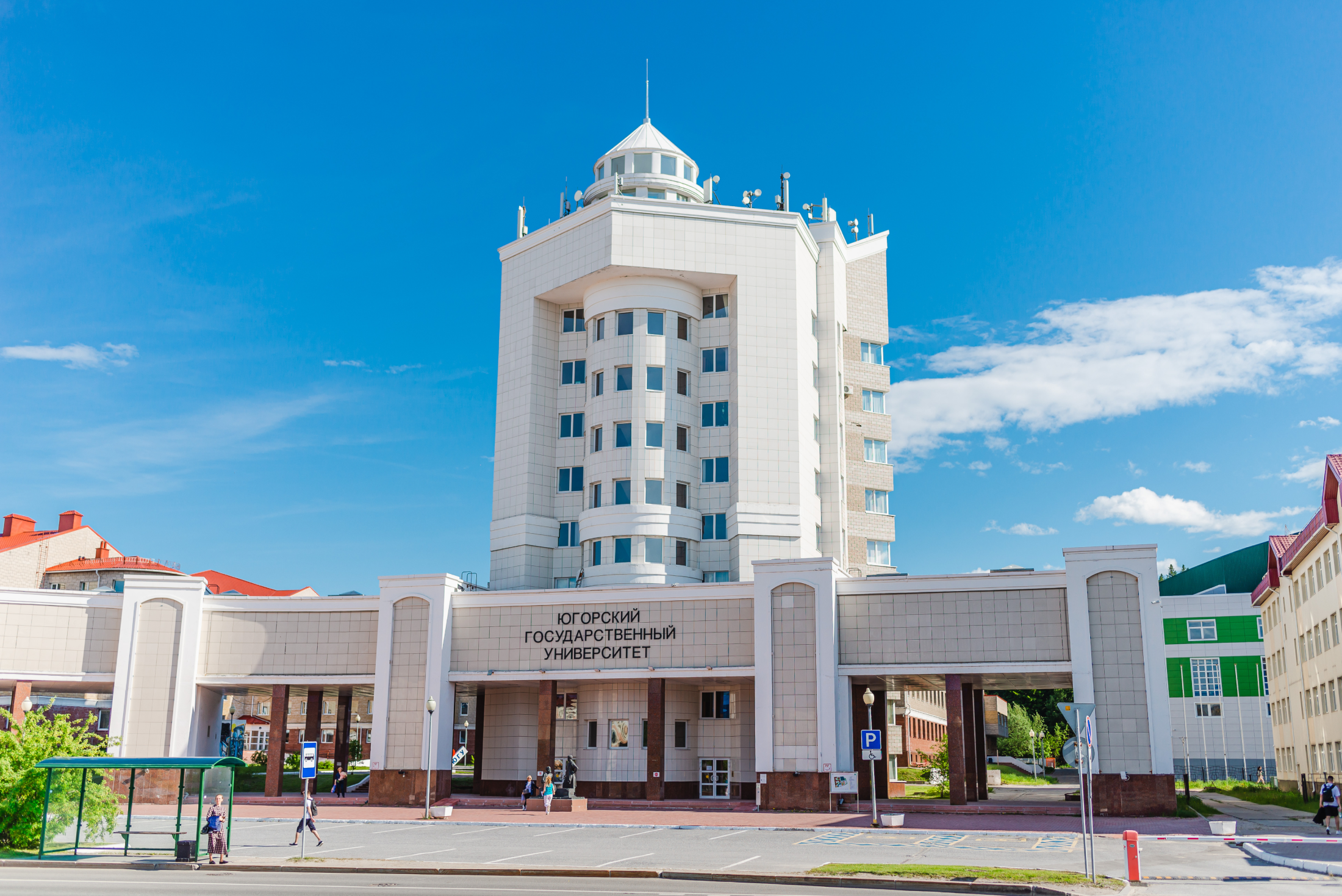 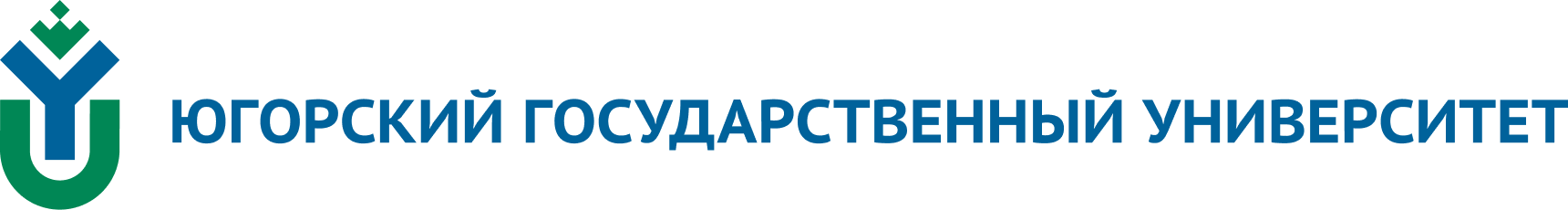 国家预算高等教育机构乌格拉国立大学
大学简介
成立于2001年10月5日

教育教学 ：
学士学位
专业学位
硕士学位
博士学位
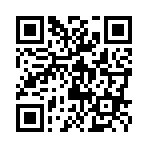 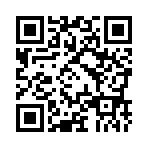 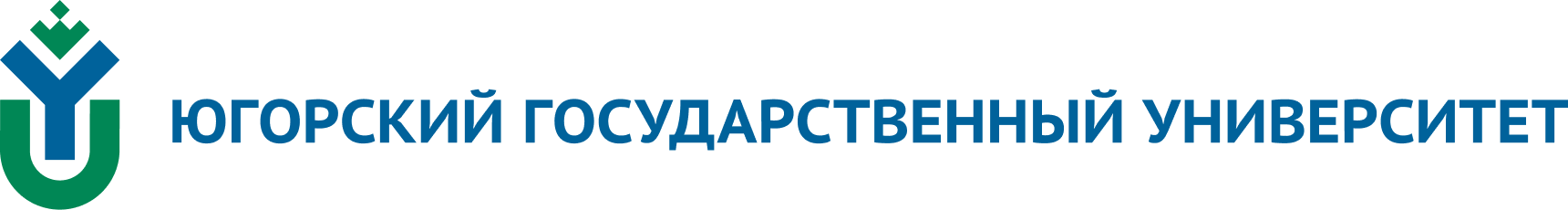 我们大学位于汉特-曼西斯克市，汉特–曼西自治区–尤格拉的首府。 

汉特–曼西自治区–尤格拉是全俄罗斯联邦的主导联邦主体之一。

该地区的面积为53. 4801万平方公里。 

人口为167. 4676万人。
地点
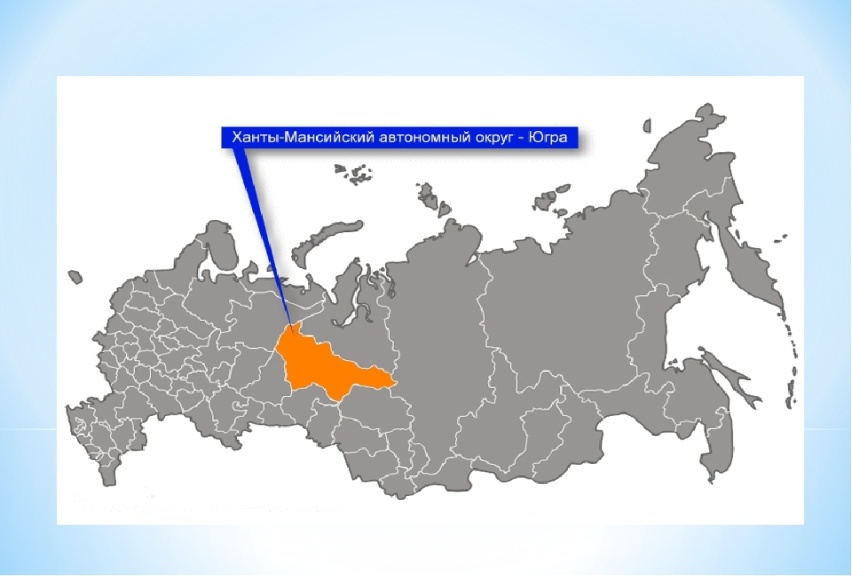 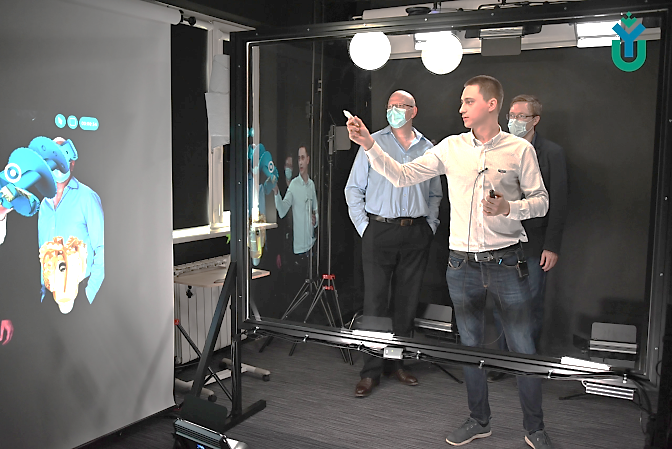 目前尤格拉大学是该地区领先的科学和教育中心之一。
大学具有强大的教育、科学和人力资源潜力，旨在学生准备的过程中在最受欢迎的经济、技术、社会和法律领域使用领先的教学方法。
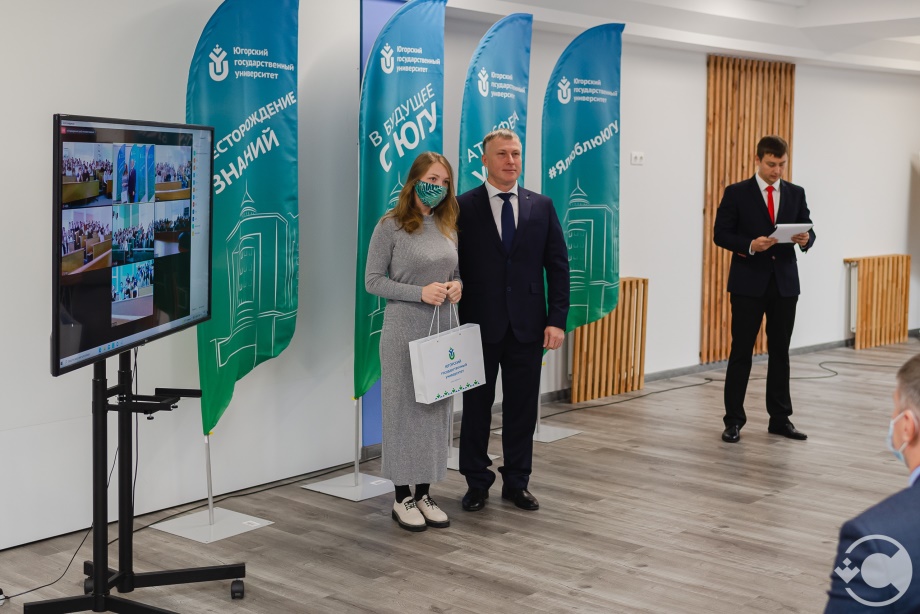 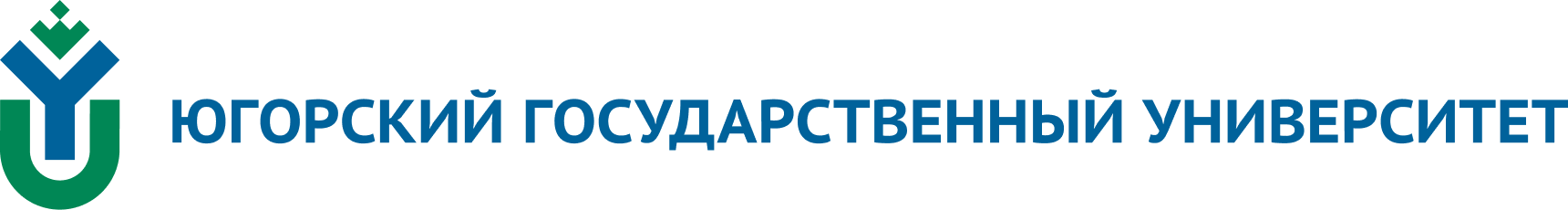 我校占据领先地位！
1万名学生 
180名留学生 (独联体及非洲国家)
300位教师 （两位外籍教师 )
工程、数字、环保、人道主义、法律、石油天然气、经济等领域的高等教育课程（共77种教学课程）
外国公民预备中心，在 5 个领域进行俄文教学（技术、人道主义、经济、自然科学、生物医学领域）
17个实验室及研究单位
40多个国际合作伙伴
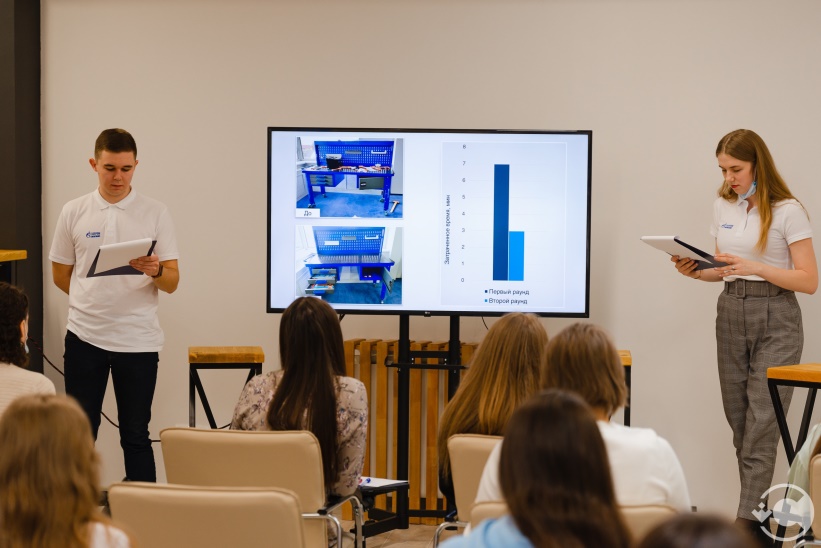 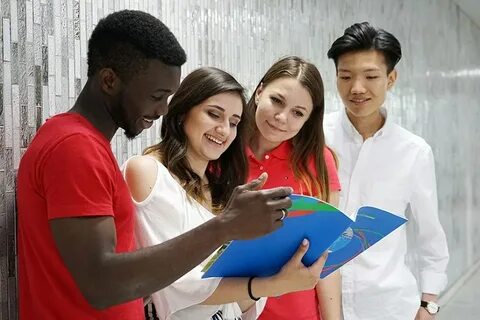 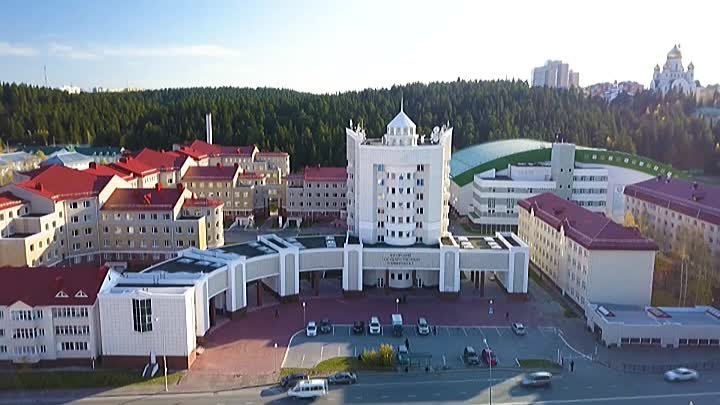 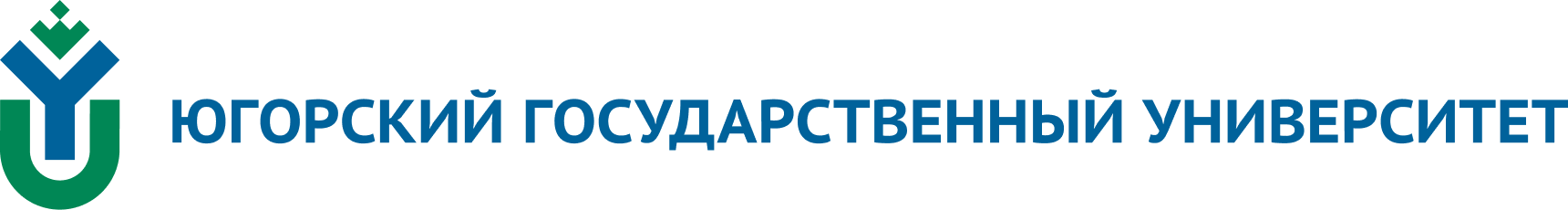 学校条件
生活在一个现代化的安全城市，其在俄罗斯人口的生活质量评级中占据领先地位
拥有舒适宿舍的现代化校园
《数码大学》
世界级运动场馆
联合国教科文组织带有国际实地环境监测站的《环境动态与全球气候变化》教研室 
配备最新设备的实验室综合体
在大学的合作伙伴的基础上实习和进修（工业和公共部门的龙头企业）
丰富的课外活动：适应计划、语言学校、舞蹈俱乐部、体育组、声乐室、现代编舞室、戏剧室、研究团体、设计局（例如：FormulaStudentUgra——可以生产一辆赛车参加青年比赛）。
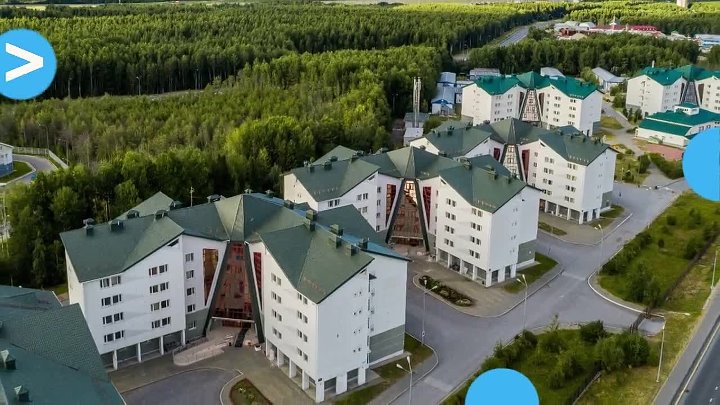 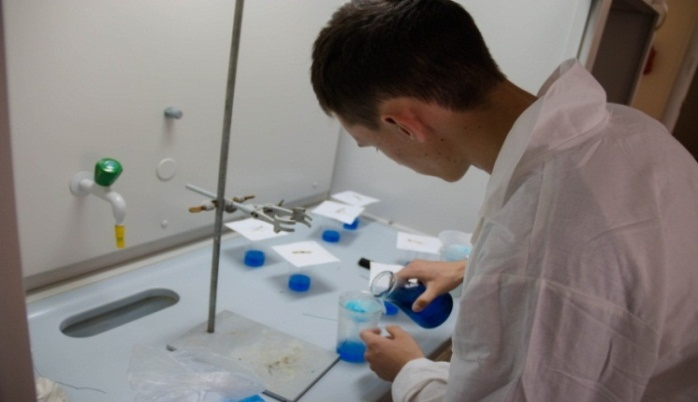 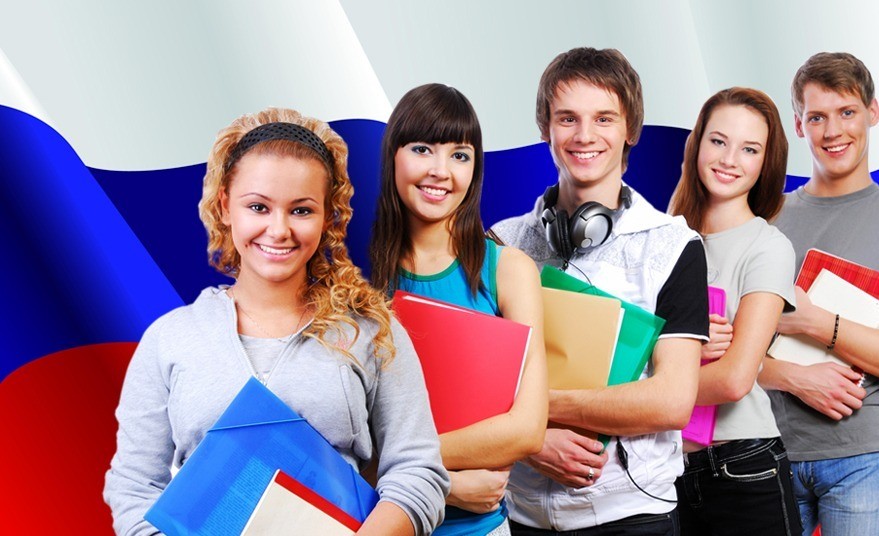 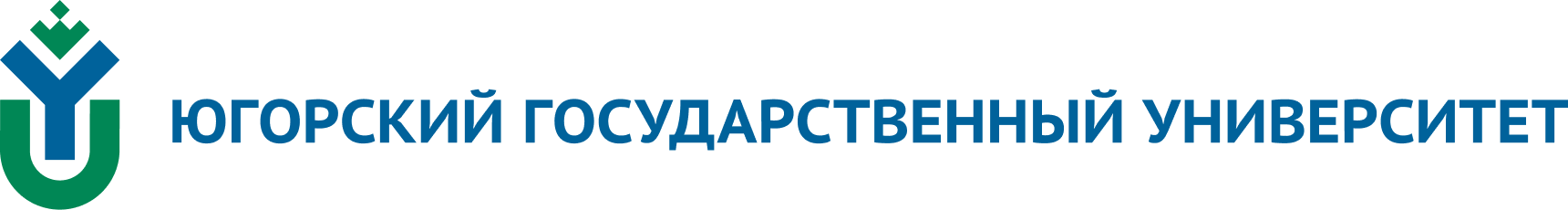 预备中心
俄语作为外语，5个学术方向:  技术、人道主义、经济、自然科学及生物医学




  《标准》预备课程  :                                               《强化》预备课程 ：
学习期间 ：自10月至7月                                           学习期间 ：自12月至5月/ 自2月至8月
报名时间 ：自3月1日至8月15日                                报名时间 ：自9月1日/11月1日至11月15日/1月1日
学时数 ：2376                                                           学时数 ：2376
包括1008/1010小时的实际工作                                 包括1056/1134小时的实际工作
 
学费 ：10万卢布——10. 25万千卢布（$1500-1700）（取决于教育课程）。
可以考虑个人优惠
联系方式 ：ugrasu.international@gmail.com 
电话。:+7 982 554 45 17 (WhatsApp)
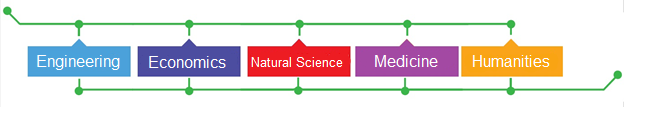 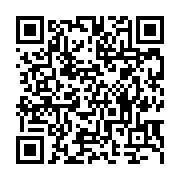 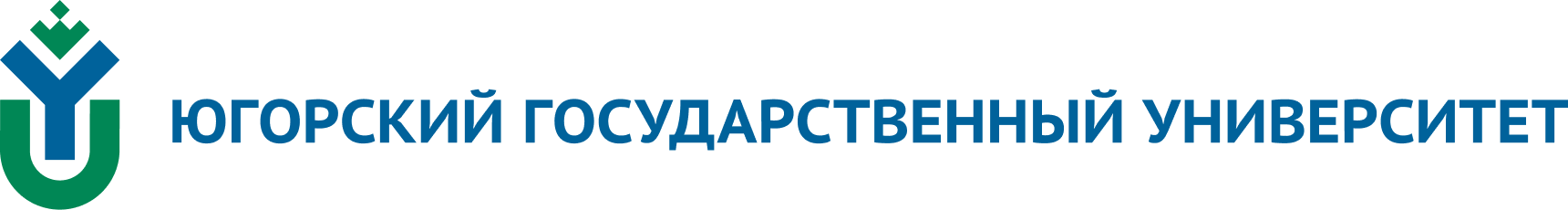 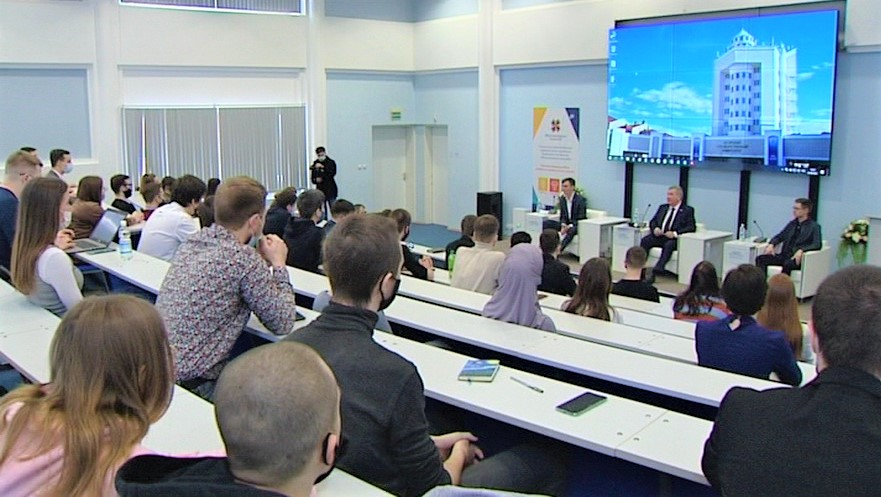 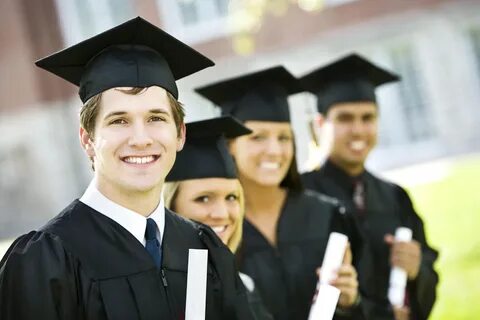 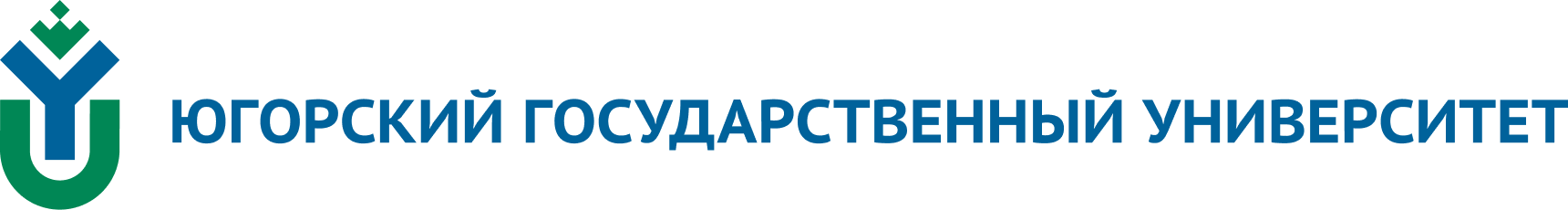 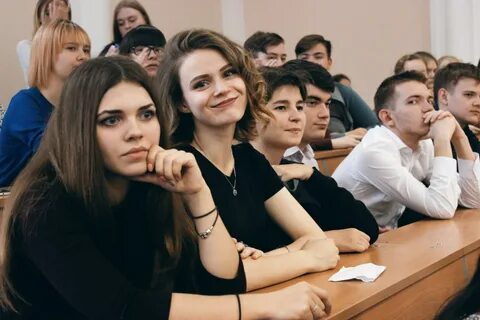 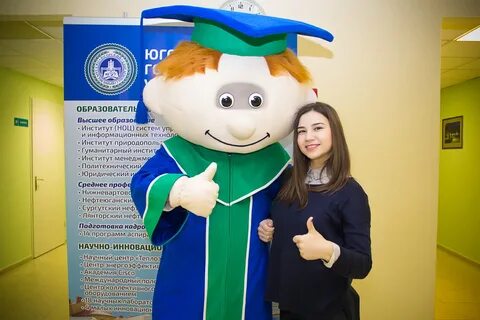 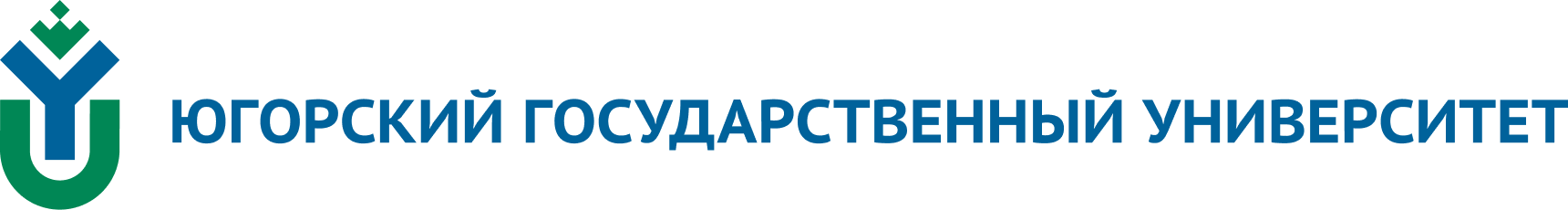 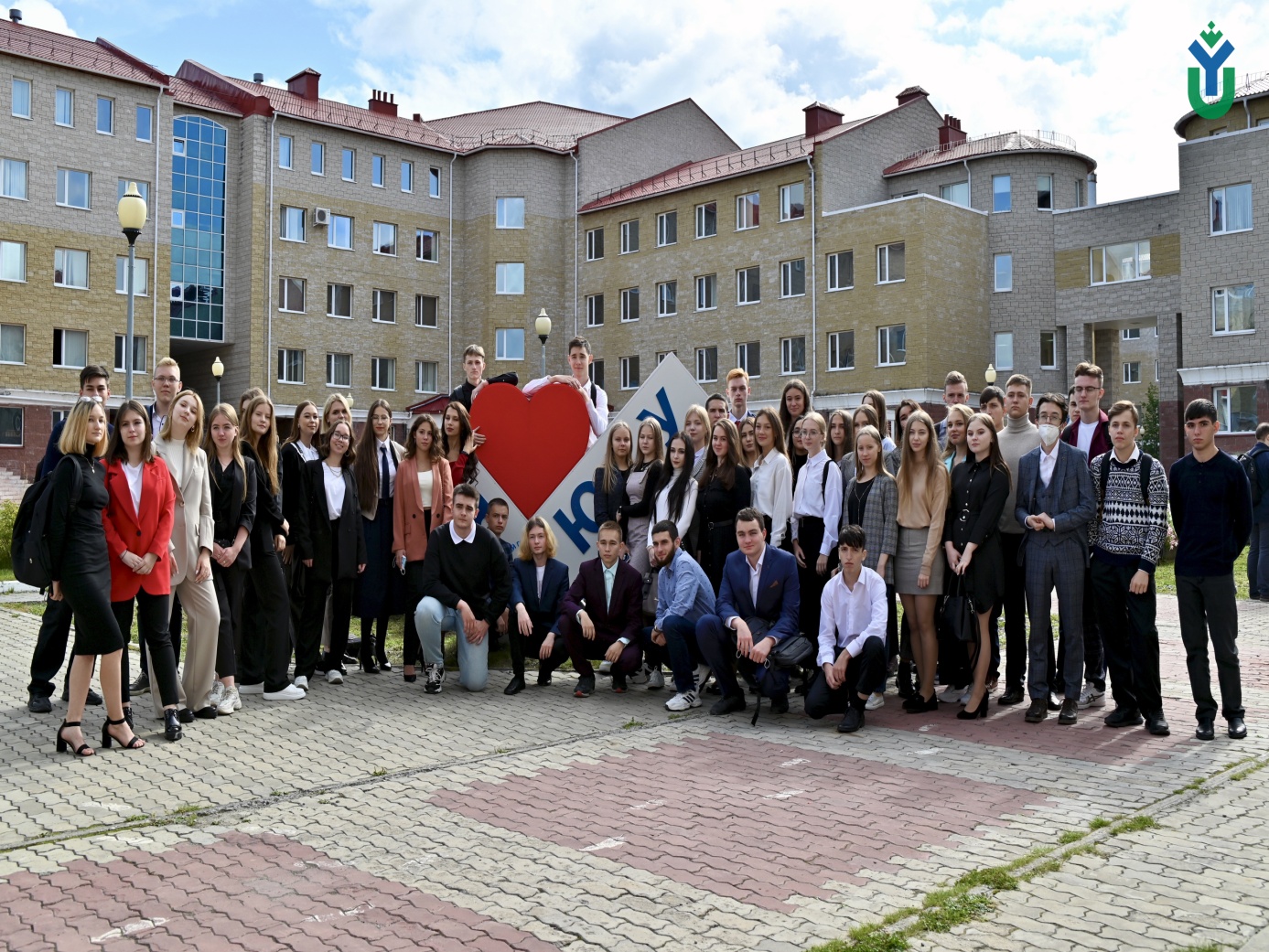 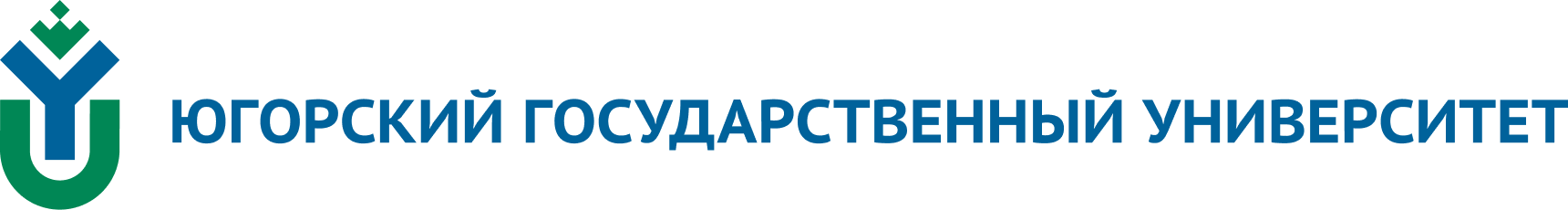 生活水平及消费标准
乌格拉在俄罗斯联邦地区人口生活质量评级中排名第10位
汉特-曼西斯克市是一个现代化、繁荣的城市，是一个主要的文化和经济中心，拥有许多独特的纪念碑、历史展览和自然景点。
汉特-曼西斯克市是一个世界重要的滑雪中心。

学习期间的基本消费:
住宿费：1-1.7千卢布/月（$15-25）
车费：30卢布（1张巴士票）（$0.5）
膳食费：1-1. 5万卢布/月（$145-215）
休闲消费：2-3千卢布/月（$30-43）
医疗保险费：5.5千卢布/年（$80）
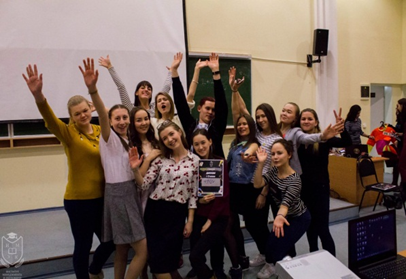 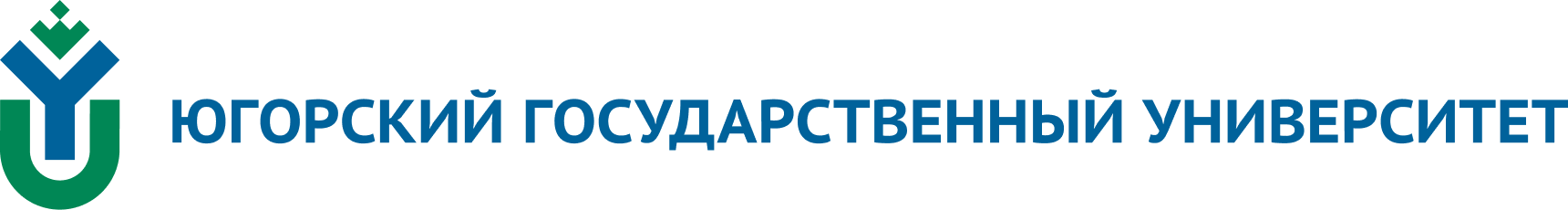 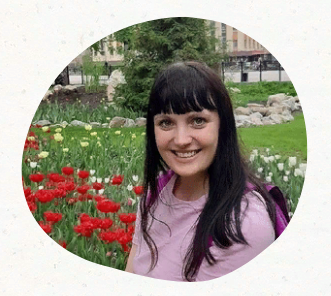 联络人：
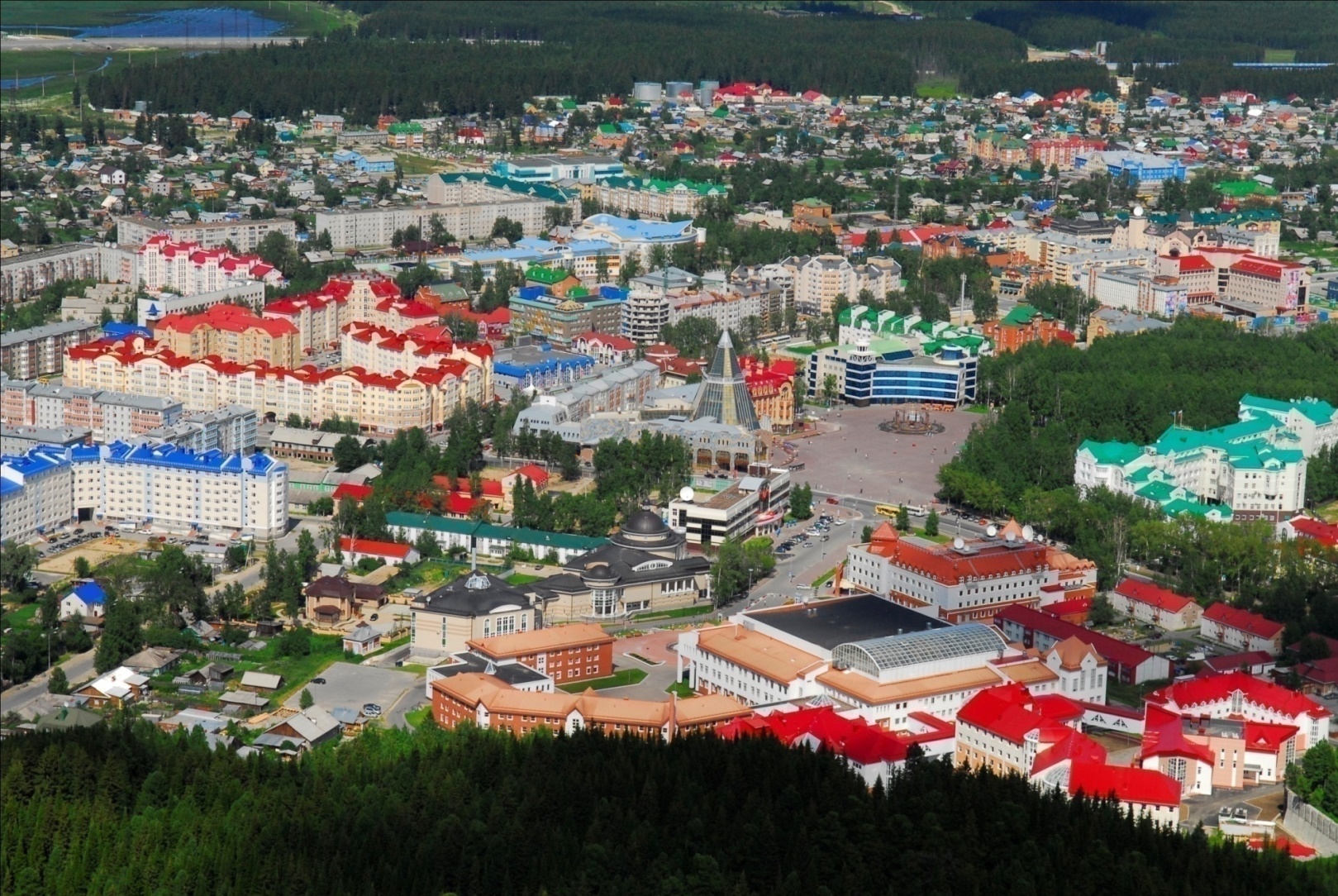 国际合作中心主任

果罗伯娃•奥克萨娜
ugrasu.international@gmail.com

o_gololobova@ugrasu.ru

电话 : +7 982 554  45 17 (WhatsApp)